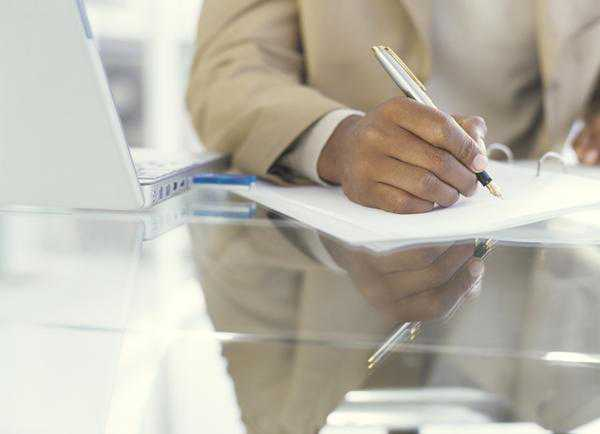 Report Writing: Types of Reports
Thursday, May 23, 2013
Ice Breaking: Reporting
What did you do last week? 
Tell us one interesting thing you did last week or one interesting thing that happened to you last week.
Write it down in 5 sentences.
Learning Scope
Purposes of Reports
Functions of Reports
Types of Reports
Outlines of Reports
Purposes of Reports
Different Purposes of Report Writing in the workplace
Functions of a Report
A report can function as the following tools
Points to Remember
Well-prepared: Valid and sufficient data
Well-written/presented: comprehensible, Attractive, Easy to read, and easy to understand
Highly relevant: Geared to the needs, interests, and objectives
No matter what purpose or function our report is, we want our report to LOOK GOOD for the readers.
Questions?
Types of Reports
Standard/Basic Reports
Comprehensive Reports
Provide information for a particular need, issue or situation
Provide analysis or evaluation of an issue
Standard/Basic Reports
Event-based: business trip, conference
Time-based  Weekly, monthly, quarterly, annual reports
Issue-based: Finance, Marketing, Field reports
Questions?
Comprehensive Reports
Investigative Reports
Evaluation Reports
Feasibility studies
Research Reports
Case Studies
Experiment Reports
Observation Reports
People
Product
Issue
Project
Questions?
Report outline
Basic Reports
Comprehensive Reports
Language issues in Report Writing
Information: Prioritizing, Classifying, Organizing 
Choice of Words: Accuracy, Relevance, Degree of formality (language register)
Grammar: Connectors, complex sentences, run-on sentences, etc.
Cultural Issues
Summary
Purposes of Reports
Functions of Reports
Types of Reports
Outlines of Reports
Questions?
References
Different Types of Reports: http://spin.mohawkc.on.ca/rr/report/part1/main.html
Writing Reports: http://www.learningdevelopment.plymouth.ac.uk/LDstudyguides%5Cpdf/7Reports.pdf